Base de données :Bilan 2015Chantier 2017
Bilan 2015
Activités de gestion de la base
Les bagueurs
La qualification
Le baguage en 2015
Bilan générale
Par thème
Les non-renseignés (Orphelines)
Pré-bilan sur le baguage en 2016
Chantier 2017
Les bagueurs
Nombre de Bagueurs*
Soit 679 personnes
Comme tel dans la base de données (sans forcément d’autorisation valide)
Evolution du nombre de bagueurs validés pour la saison
2016 :
335 permis validé sur 427 bagueurs (78%)
Baguage dans l’illégalité (nombre de bagueurs)
Ce sont des valeurs optimistes car beaucoup de bagueurs reçoivent leur permis après que les baguages aient été effectués !
Qualification 2016
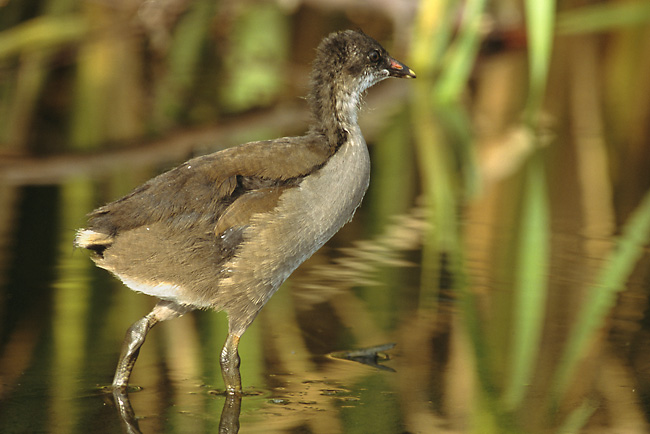 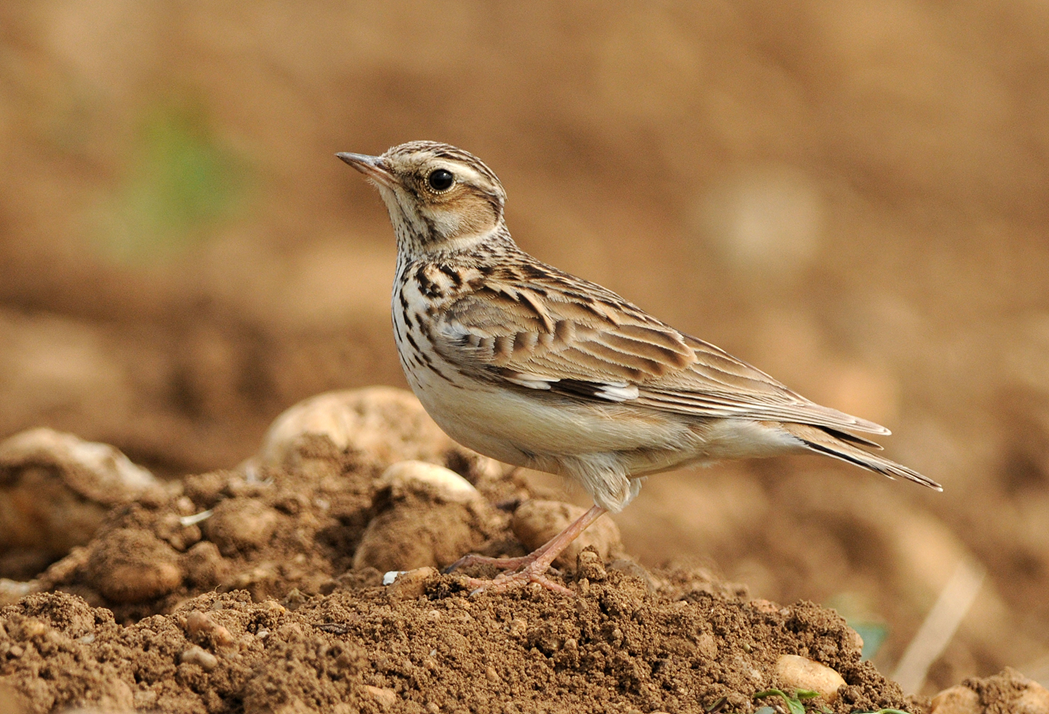 Qualification 2016
4 stages (dont 1 avec 2 sessions) soit 18 participants
Mise en place d’une épreuve « Ornitho » (20 photos)
Au premier tour
5 directement qualifiés
11 nécessitent un rattrapage 
8 pour l’identification (ornitho ou baguage)
5 pour la saisie de données
2 échecs 
Au second tour 
7 qualifiés
3 en attente
1 échec
Le baguage en 2015 (16)
Taux de contrôle
Données brutes
Données par programme
Données par programme :Comparaison avec l’AG 2016
D’après la base au 08/03/2017
D’après la base au 10/03/2016
10567 (10.6%)
21833 (21.9%)
8604 (13.1%)
34075 (46.1%)
58415 (153%)
35292 (76.1%)
24112 (88.8%)
8887 (36.2%)
Suivi des orphelines
Des contrôles ou des reprises pour lesquelles il n'existent pas d'informations de baguage
Taux d'orphelines de 2000 à aujourd'hui (2017)
15 370
Tous : 3.09%
FRP : 2.96%
2015 = 3.15%
2016 = 2.96%
Nombre d'orphelines FRP
Pré-bilan sur le baguage en 2016
La date limite d’envoi des données avait été fixée au 15 janvier.
Cette contrainte a été cette fois moins bien suivie que les années précédentes …!

Puisqu’à mi-mars 280 000 données sont intégrées à la base de données  (325 000 en 2015)
Chantier 2017
Chantier 2017
Continuer le développement du logiciel de saisie GestBag
Aucun test n’a été réalisé en 2016 sur la version bagueurs avec des testeurs 
 Le nouveau moteur de BDD buggait
 La mise en place de CRBPO-Data
 Une refonte complète de la détection d’erreurs à la saisie
Revoir la gestion des communes 
Relancer les phases de test (plutôt à l’automne)
[Speaker Notes: Pas forcement en grande quantité]
A votre tour de parler !	Des reprochesDes questionsDes requêtes…